What was state-side America like
during World War II?
What similarities were there with WW I?
What changes were taking place?
America 
on the Home Front
During World War II
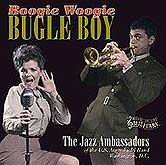 Your Number Was Called!
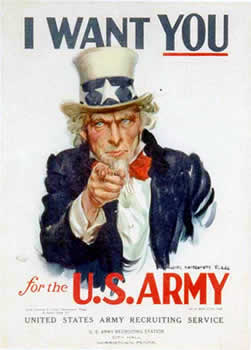 Marine Corps Motor Pool
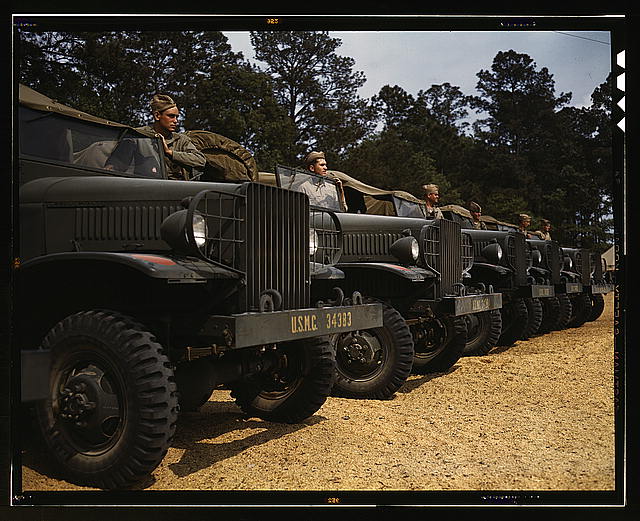 Servicing U. S. Bombers
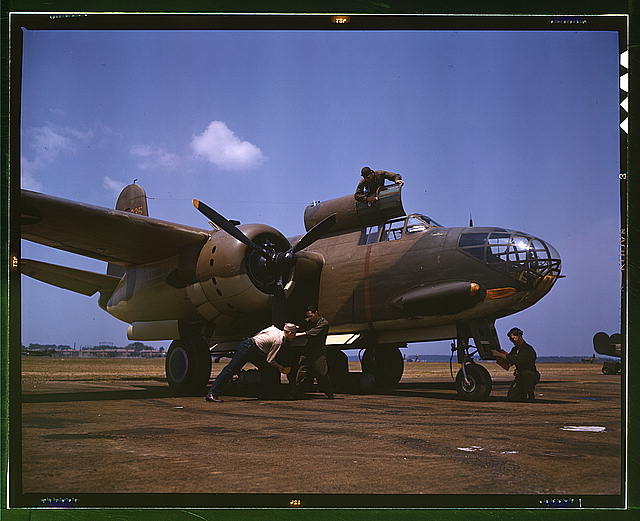 USO Canteen
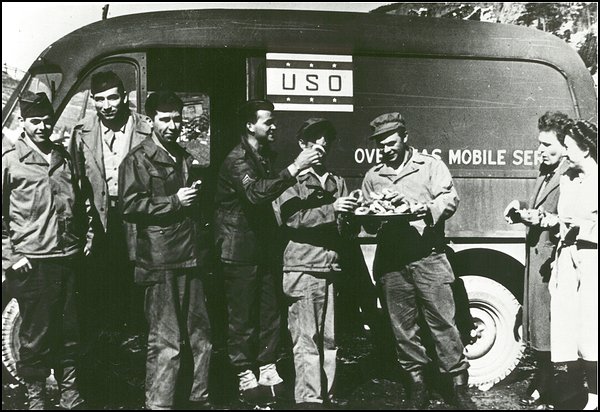 The Andrew Sisters Singing“Boogie Woogie Bugle Boy”
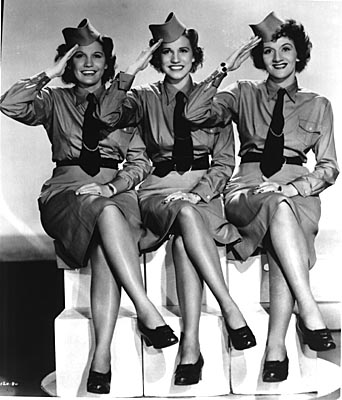 Betty Grable: Allied Pinup Girl
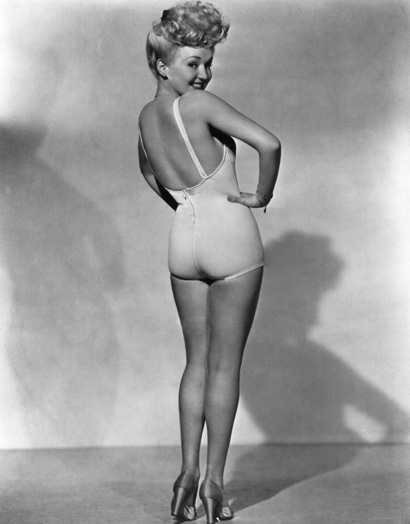 She Reminded Men What They Were Fighting For
Fighting the Enemy on the Battlefield & on the Home Front
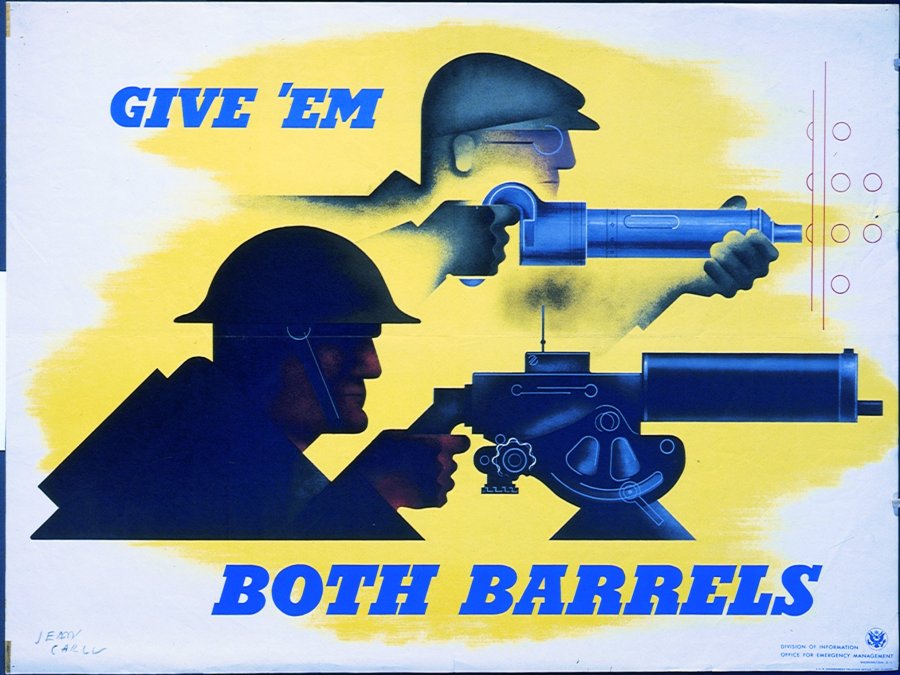 Working on the Assembly Line
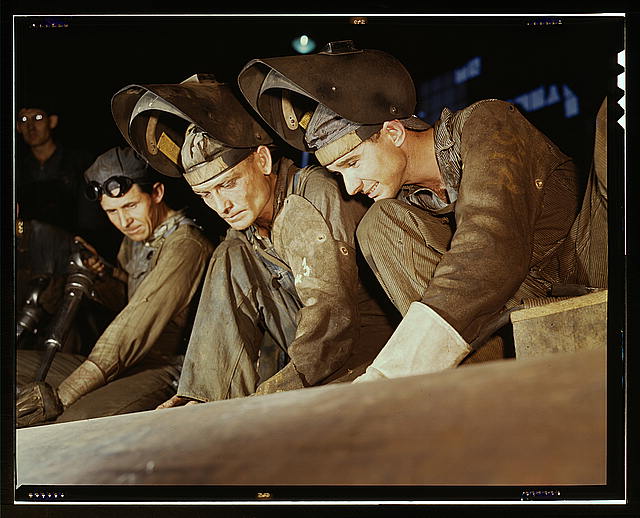 “Rosie, the Riveter”
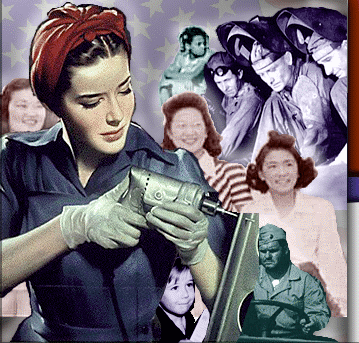 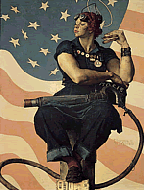 Fix that Engine!
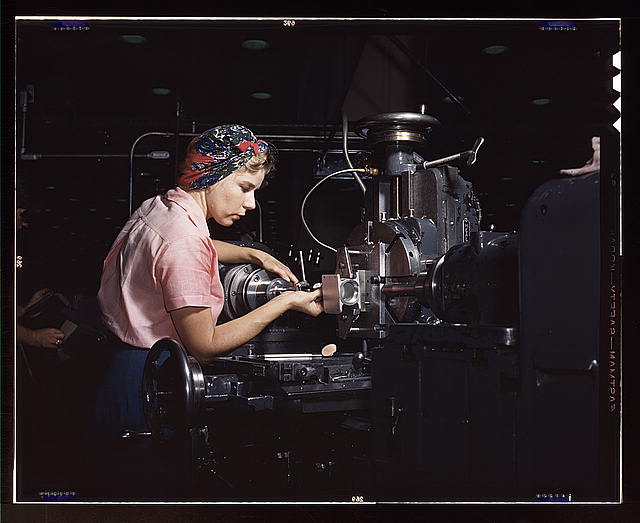 Join the Women’s Army Corps
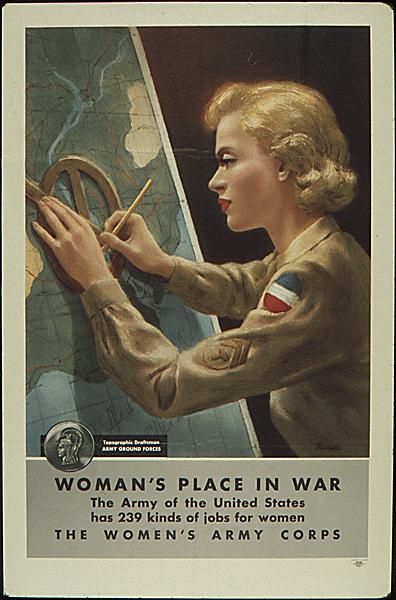 Women’s Army Air CorpsPilots
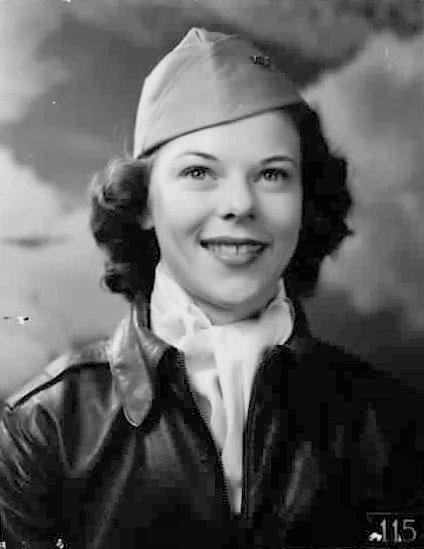 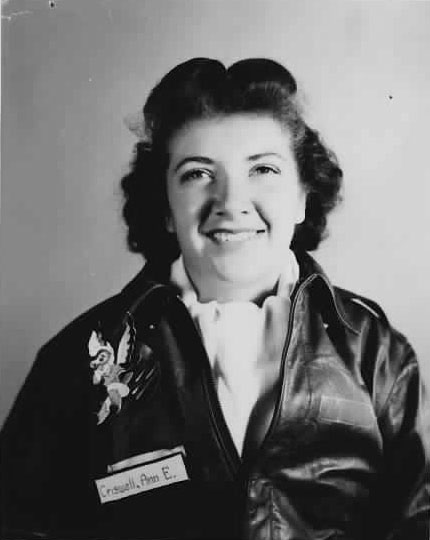 We Need Nurses Badly
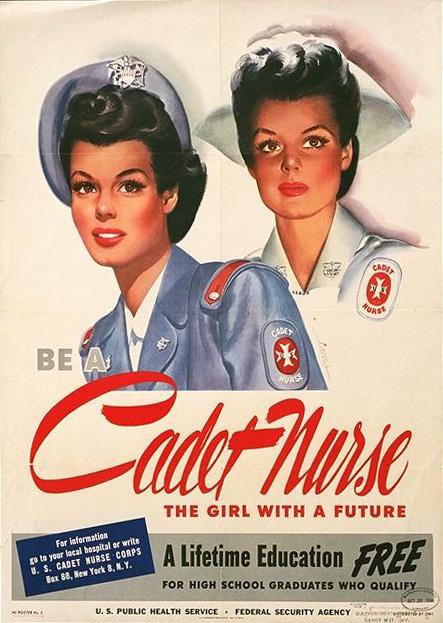 Female War Photographer
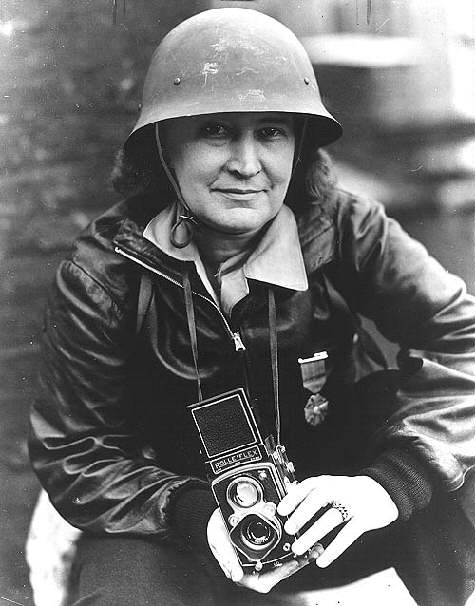 Do Your Bit!
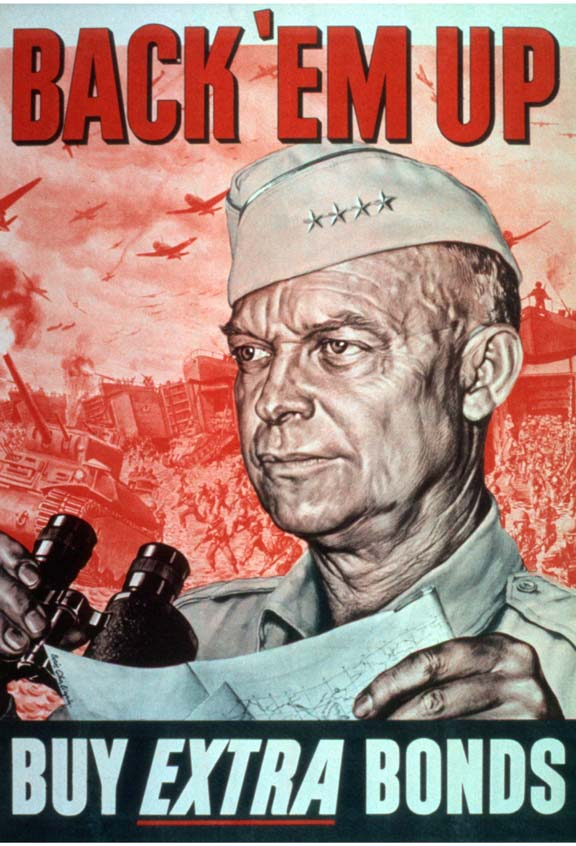 Buy, Buy, Buy, Buy a Bond:It Will Lead to VICTORY!
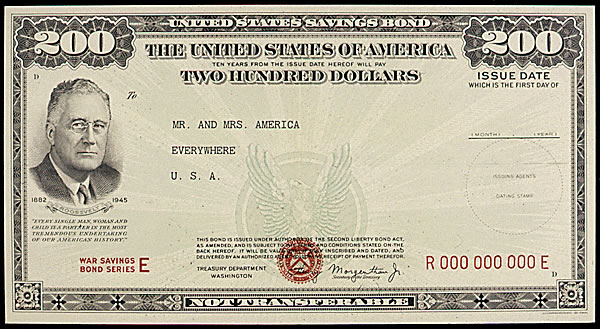 Get Your Ration Cards
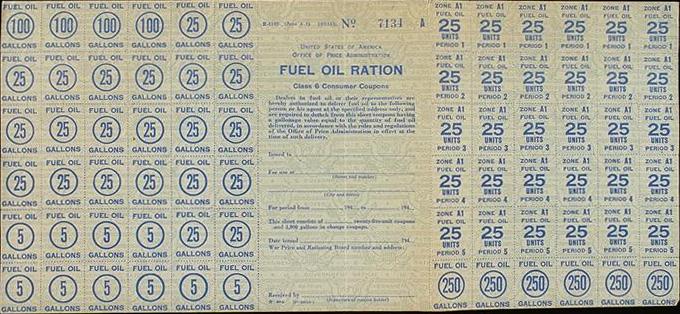 S..t..r..e..t..c..h  That Food!
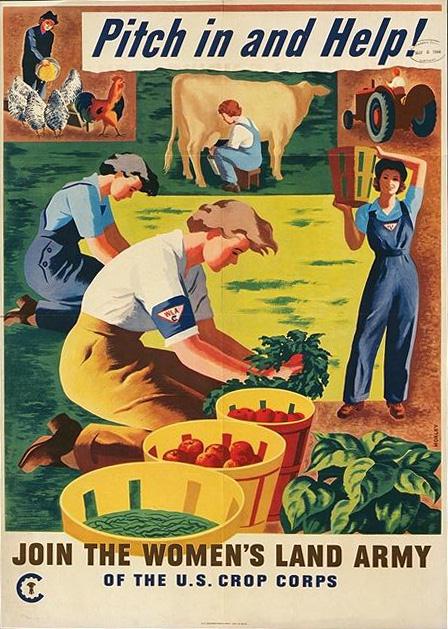 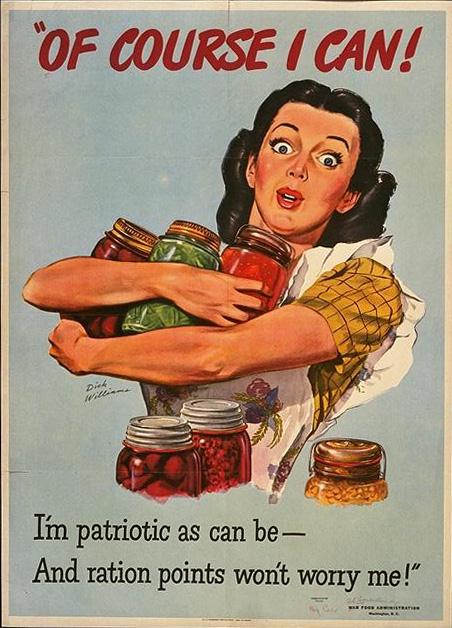 No New Dresses for a While
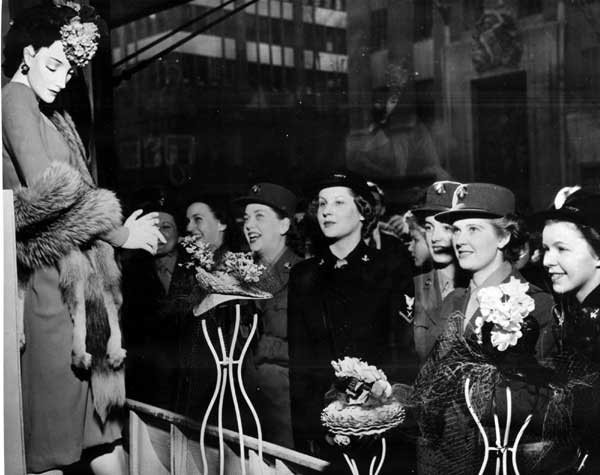 On the RoadLooking for Work
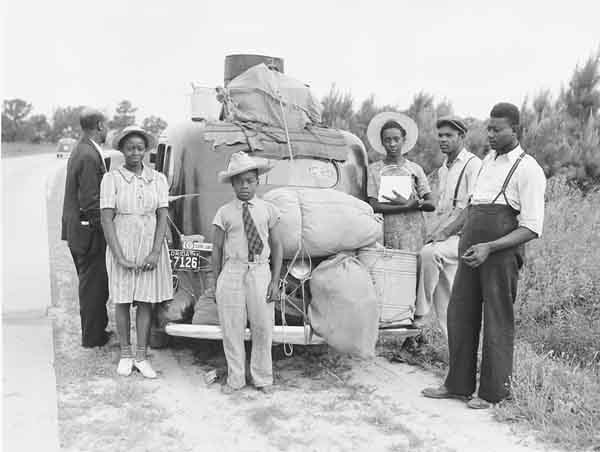 Segregated Units
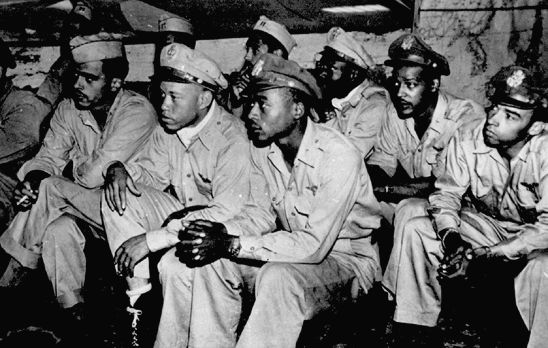 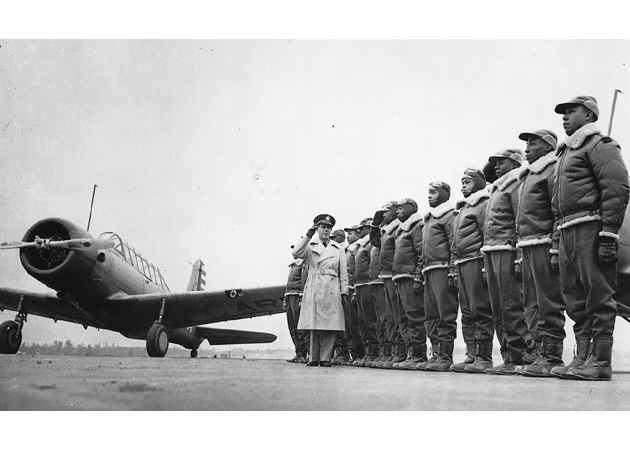 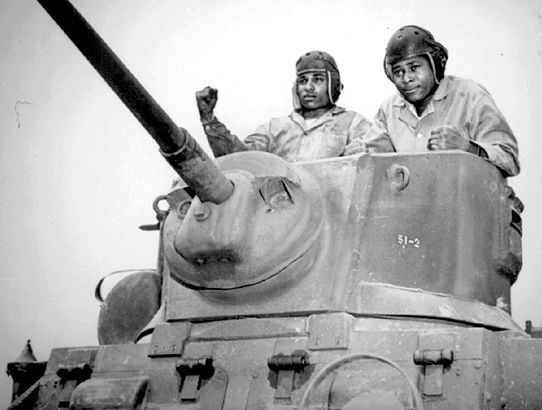 Japanese-American Boy Scout Troop in an Internment Camp
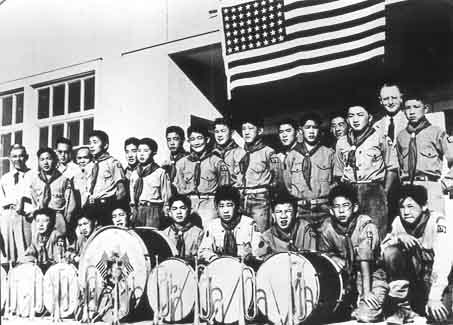 Navaho “Code Talkers”
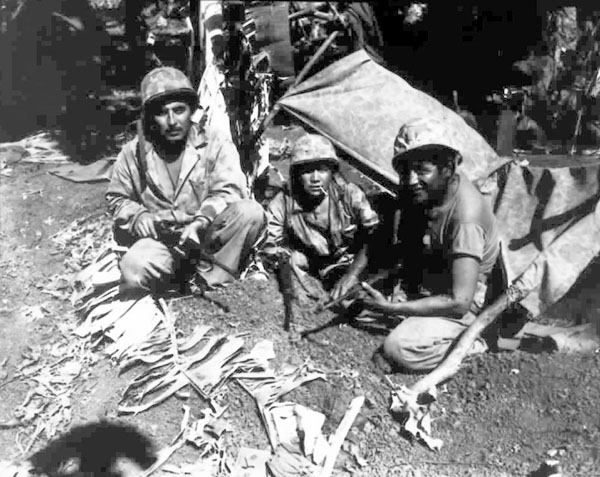 7 Future American Presidents Views of the World Were Formed by Their Service in World War II
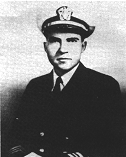 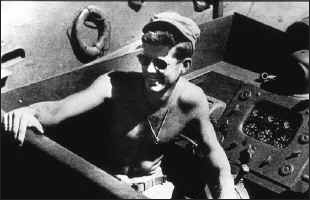 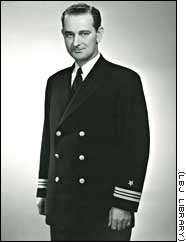 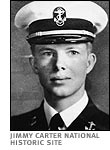 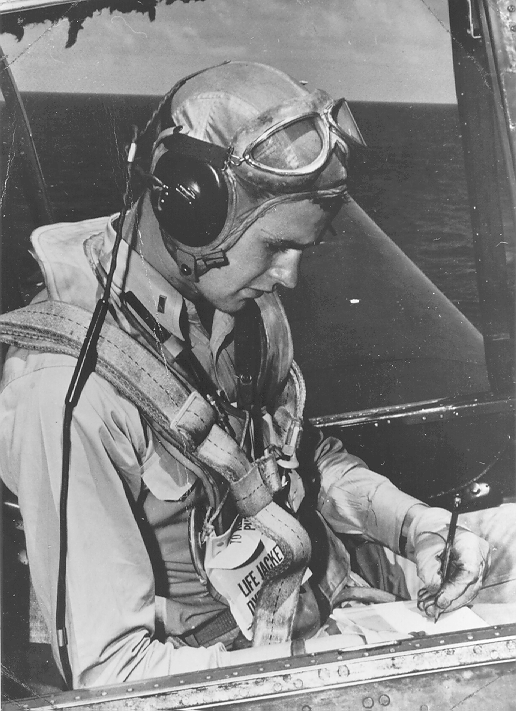 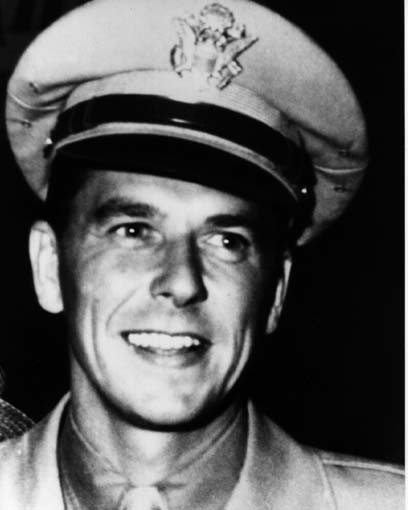 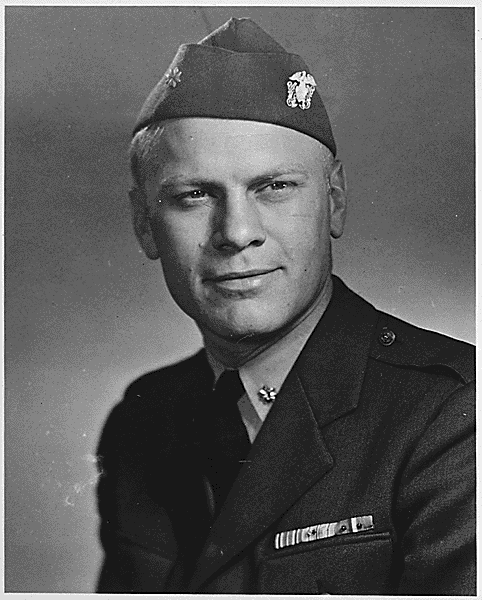 Abbott & Costello:  “Buck Privates”
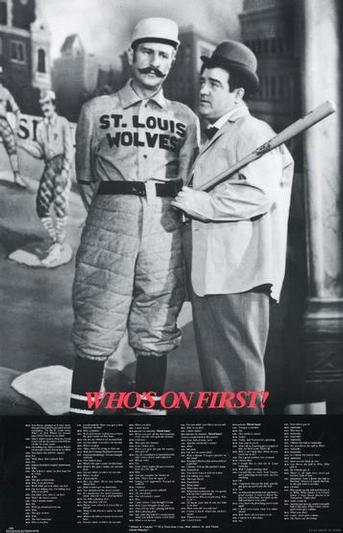 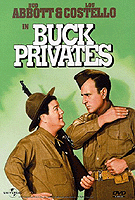 Hollywood Pitches In
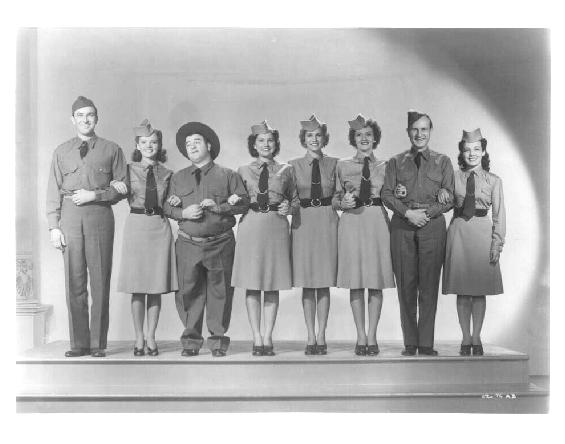 He’s the Boogie Woogie Bugle Boy of Company B
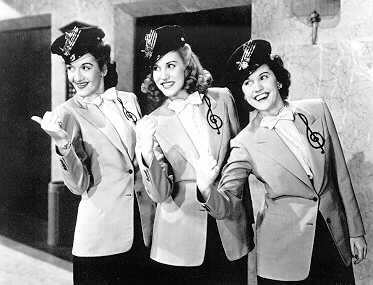 Bob Hope in the South Pacific
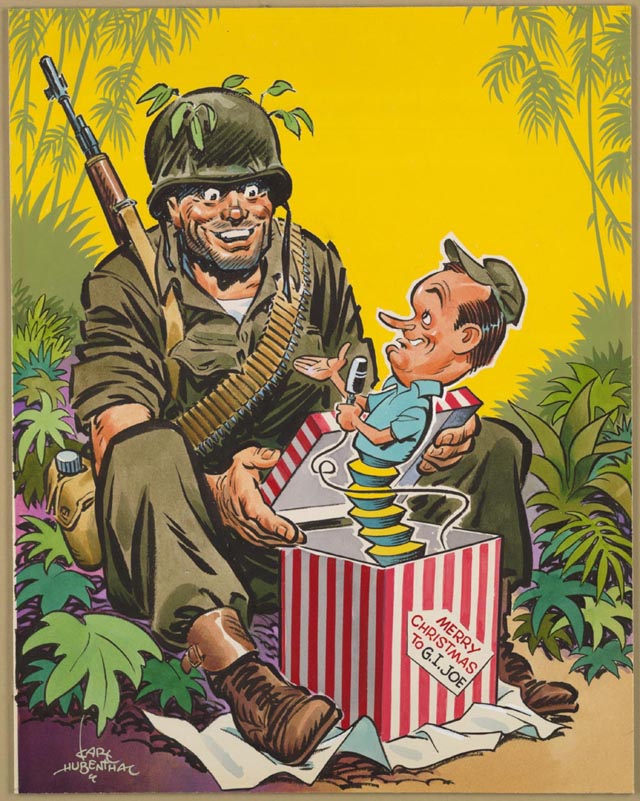 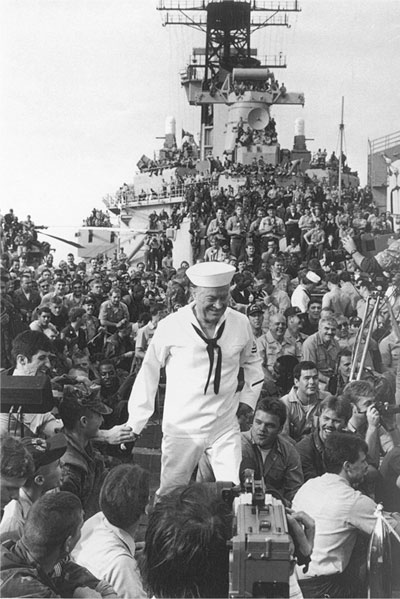 Thanks, for the Memories!
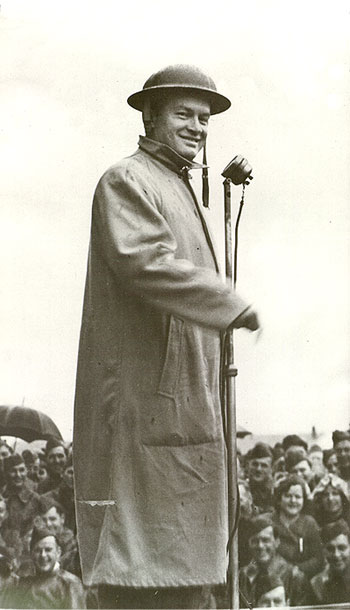 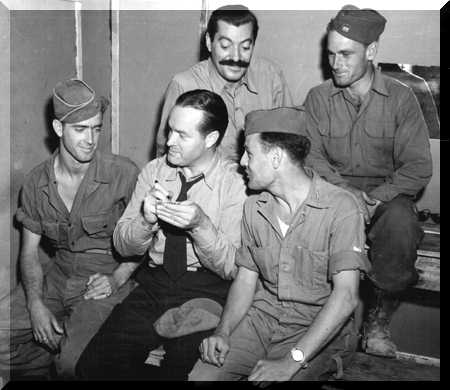 Mt. Suribachi, Iwo Jima
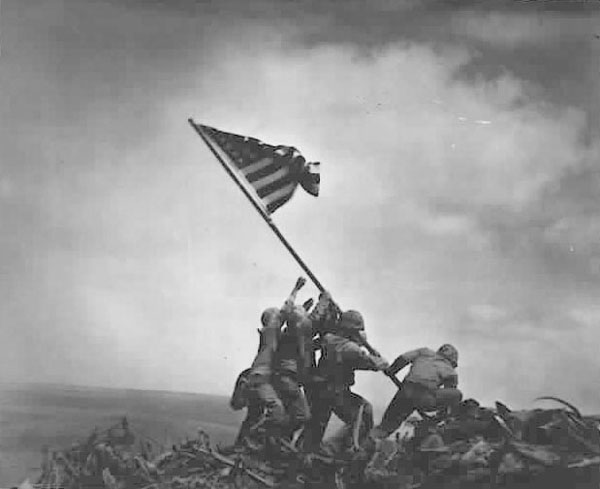 The Beginning of the Nuclear Age
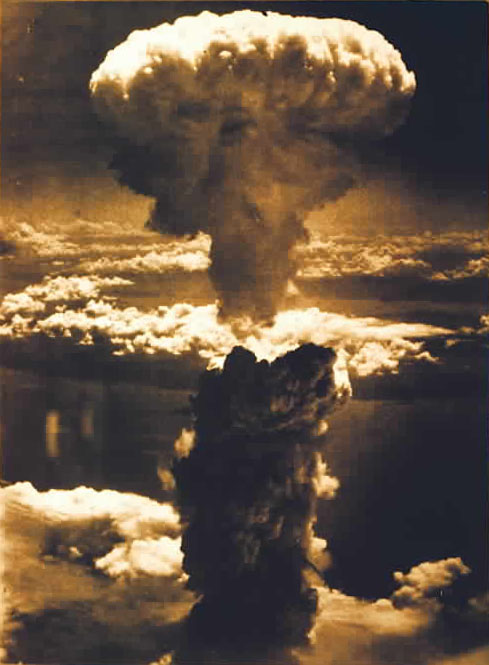 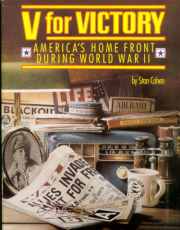 It’s Finally Over!!!!!
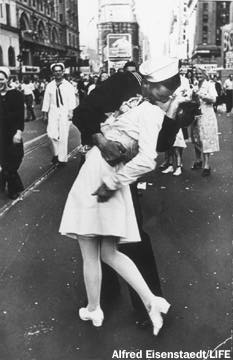 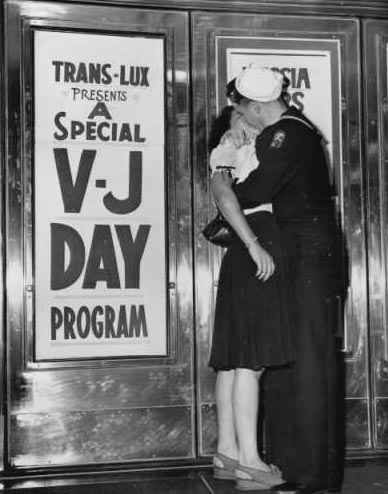 WW II Memorial in Washington, DC
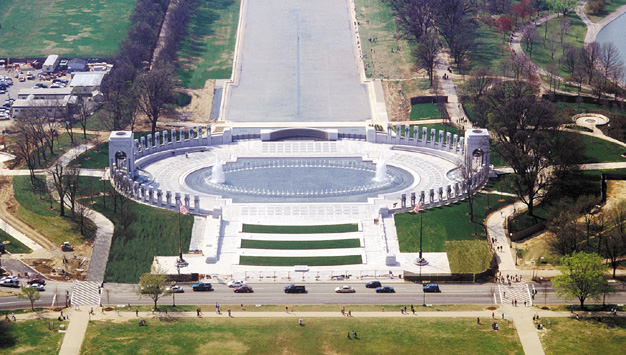 Dedicated on April 29, 2004